INTRUMENTOS DE GESTÃO EM SAÚDE
INTRODUÇÃO:
Os instrumentos de planejamento, monitoramento e avaliação desempenham um papel crucial na gestão das ações de saúde em um estado. 

Eles permitem estabelecer metas claras, identificar prioridades e alocar recursos de forma eficiente. 

O monitoramento contínuo permite acompanhar a implementação das ações e fazer ajustes quando necessário, garantindo a qualidade dos serviços. A avaliação mede os resultados e impactos das ações, identifica boas práticas e orienta decisões futuras. 

Esses instrumentos promovem uma saúde pública efetiva, equitativa e de qualidade, além de assegurar a prestação de contas dos gestores de saúde à população.
PLANO MUNICIPAL DE SAÚDE
2022-2025
DINÂMICA DO SISTEMA DE PLANEJAMENTO DO SUS:
PLANO MUNICIPAL DE SAÚDE (04 ANOS)
2022-2025
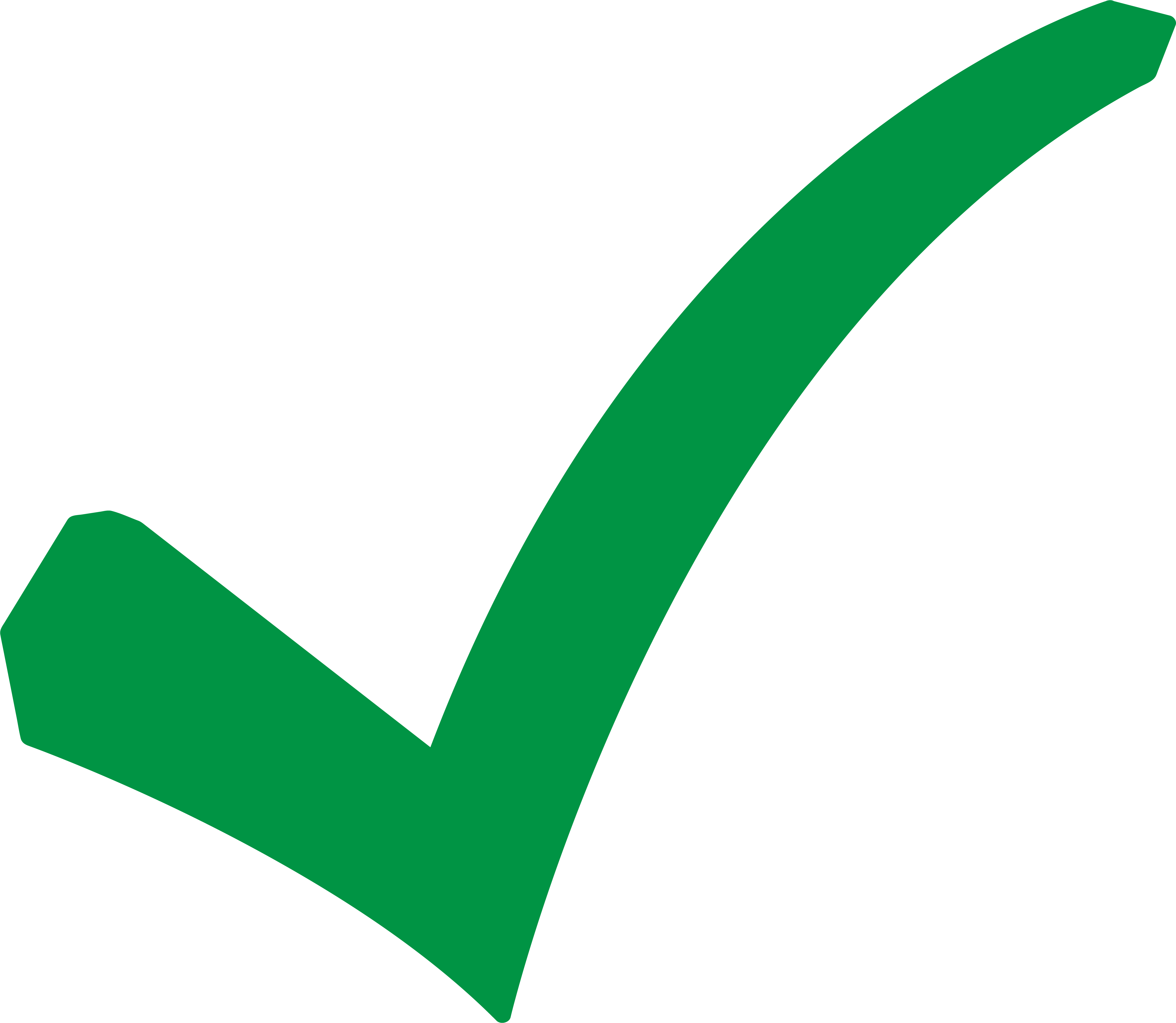 PAS
1º ANO
2022
PAS
2º ANO
2023
PAS
4º ANO2025
PAS
3º ANO2024
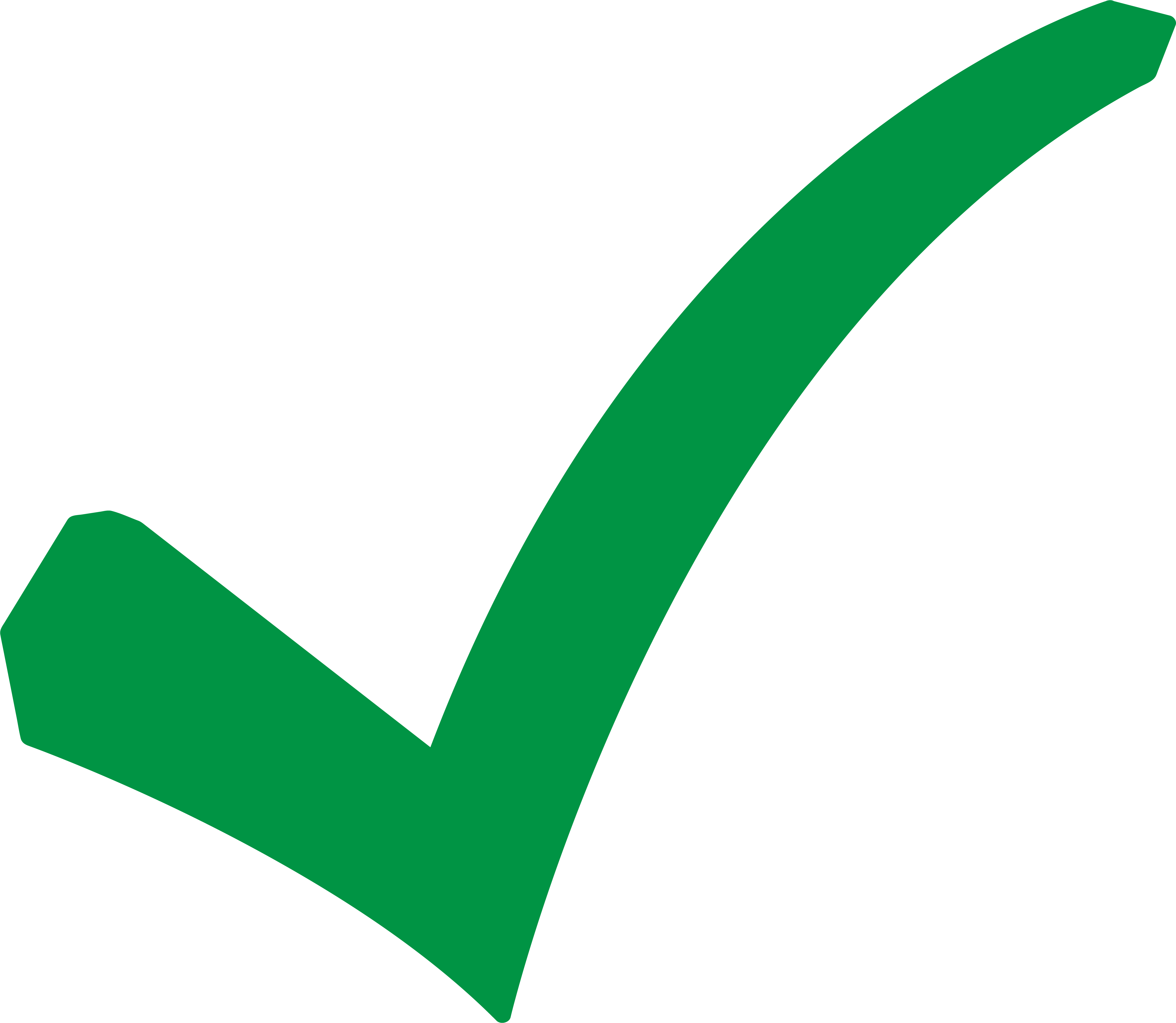 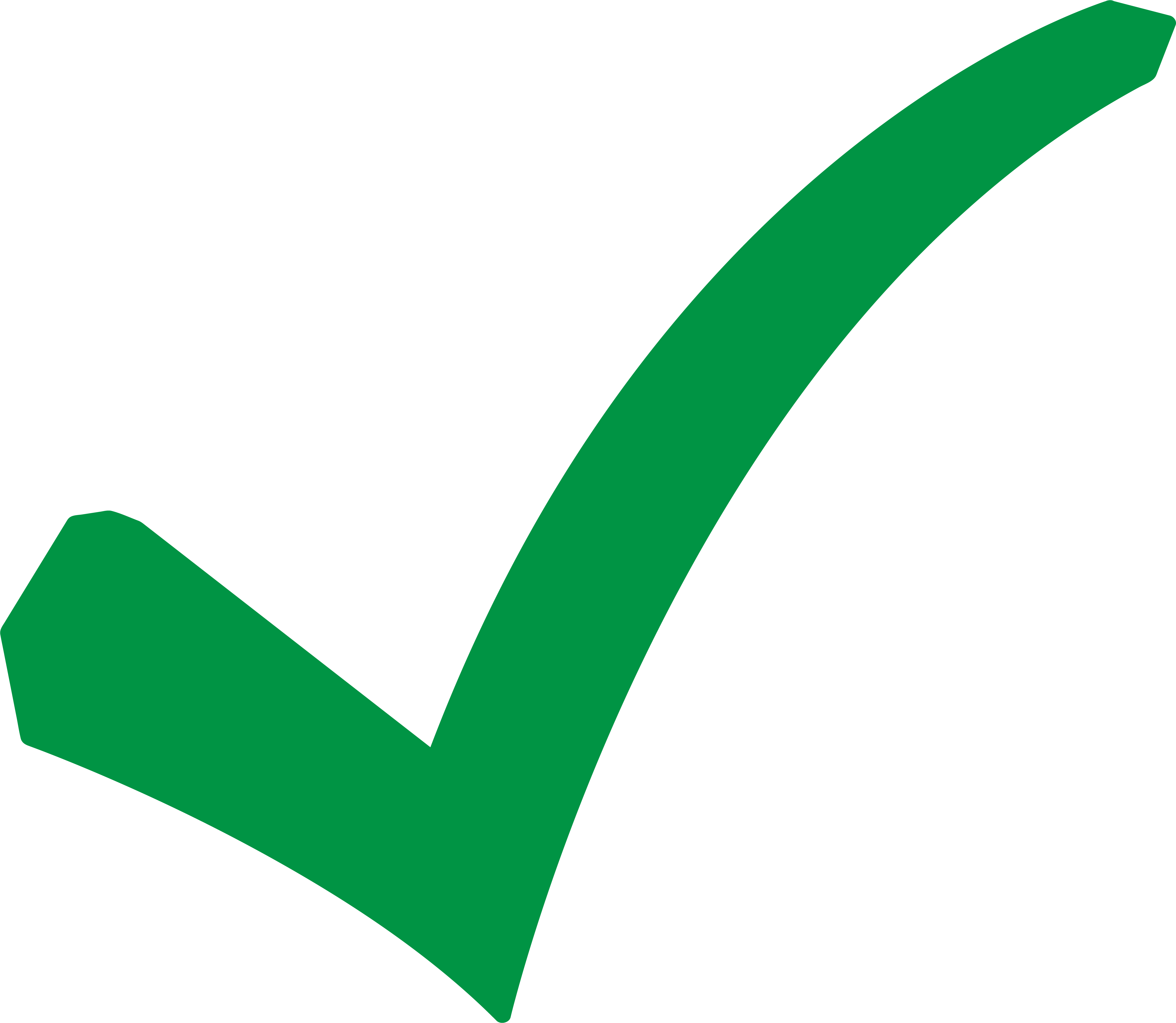 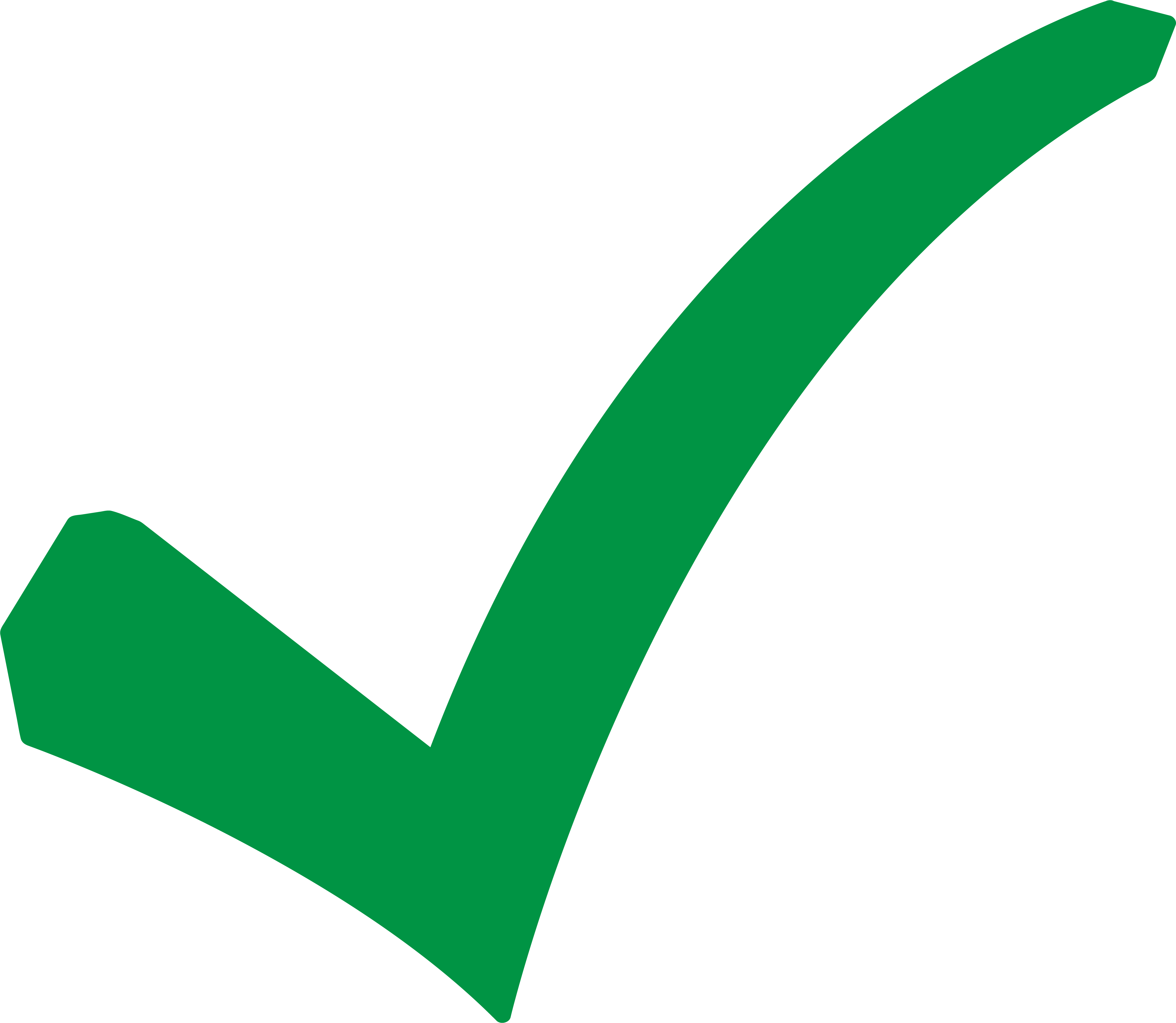 1º RDQA
1º RDQA
1º RDQA
1º RDQA
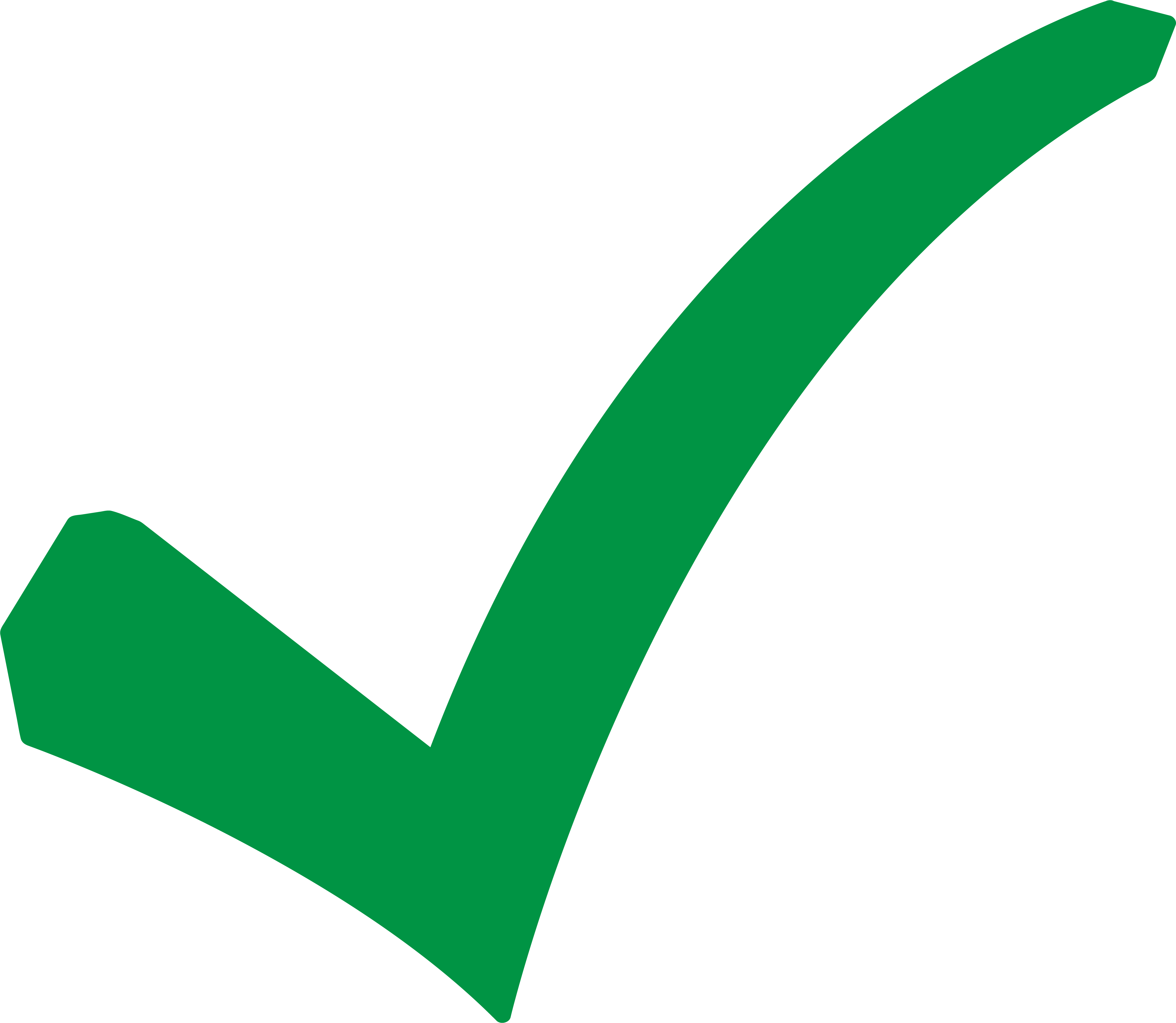 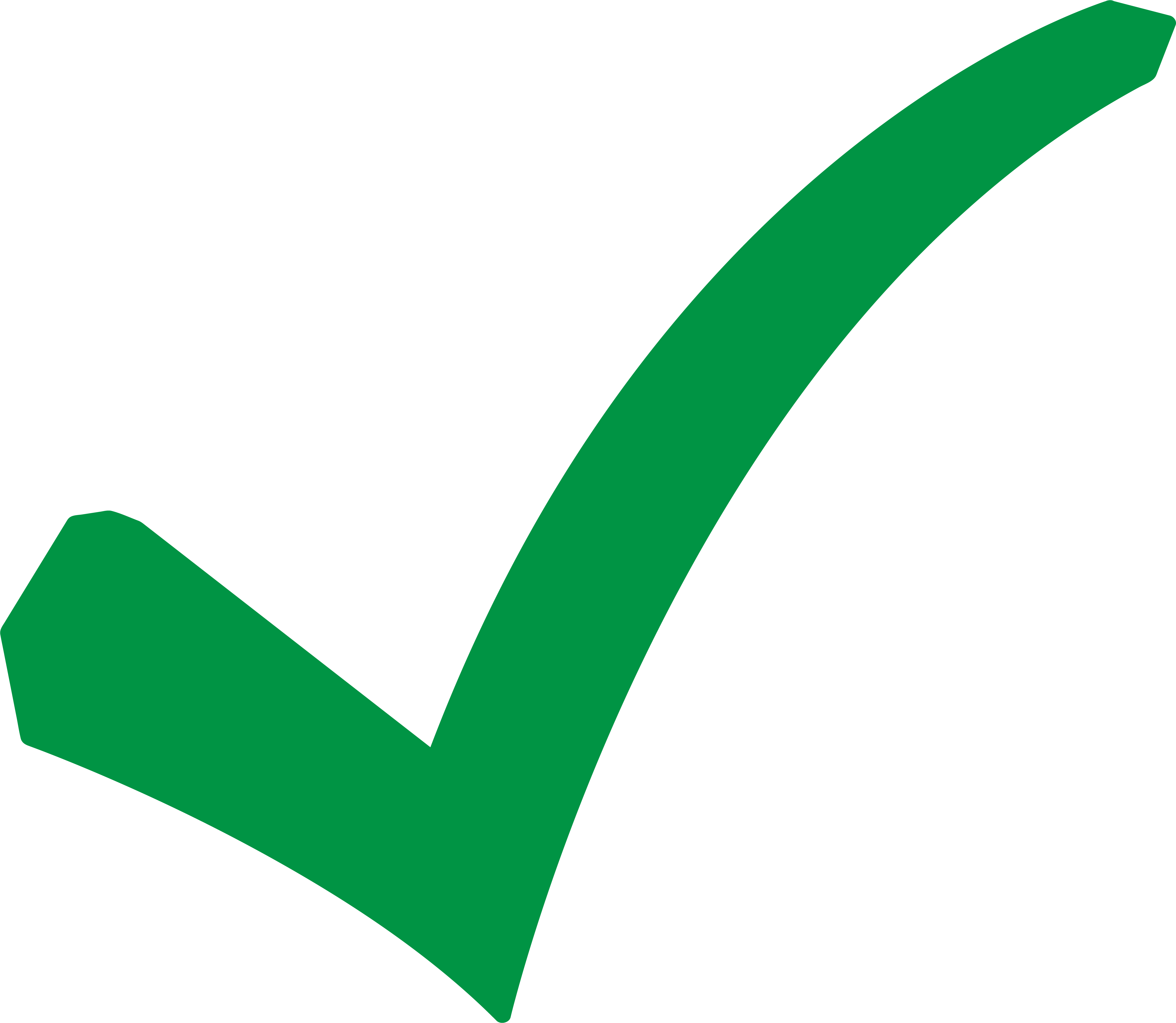 2º RDQA
2º RDQA
2º RDQA
2º RDQA
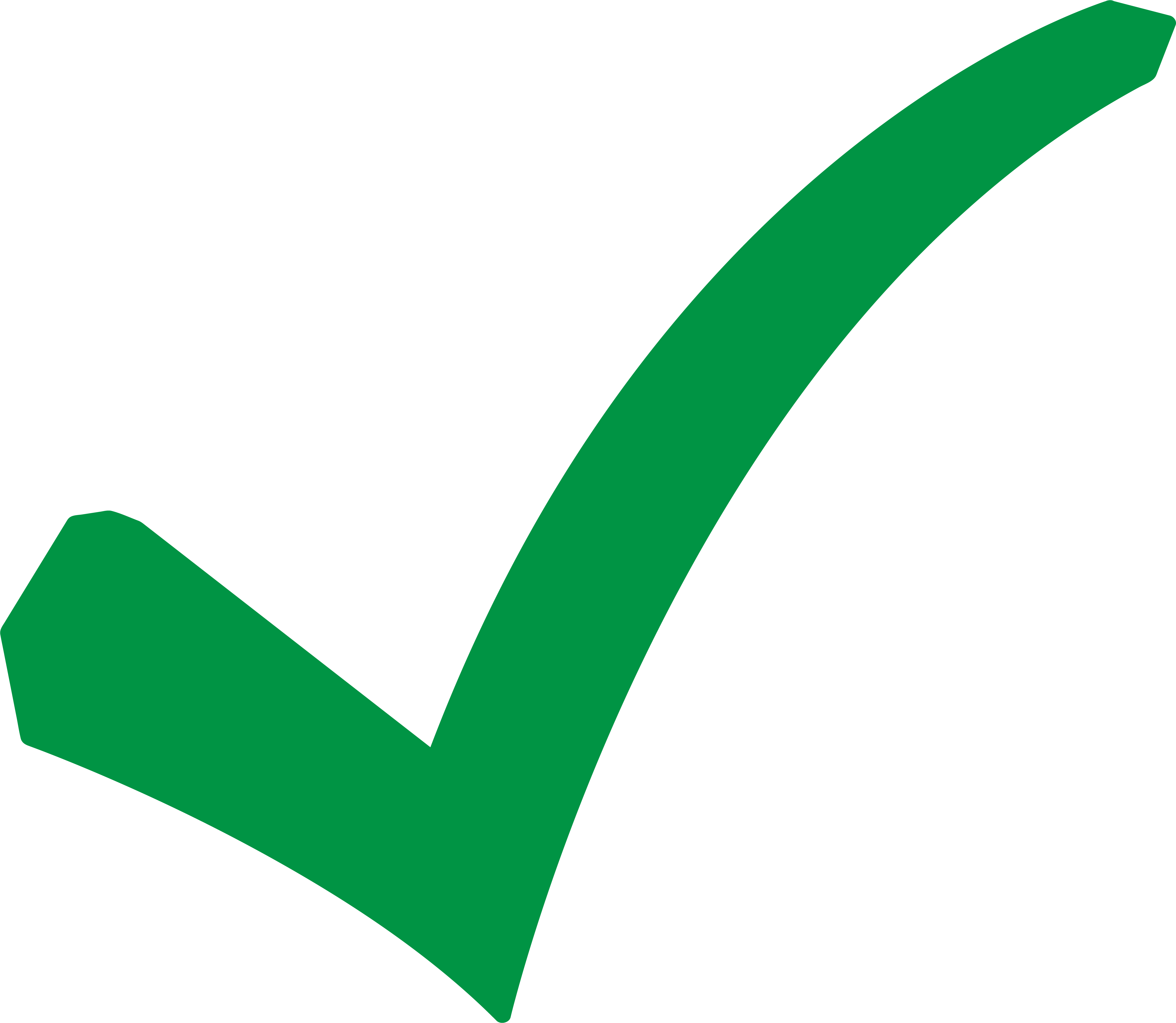 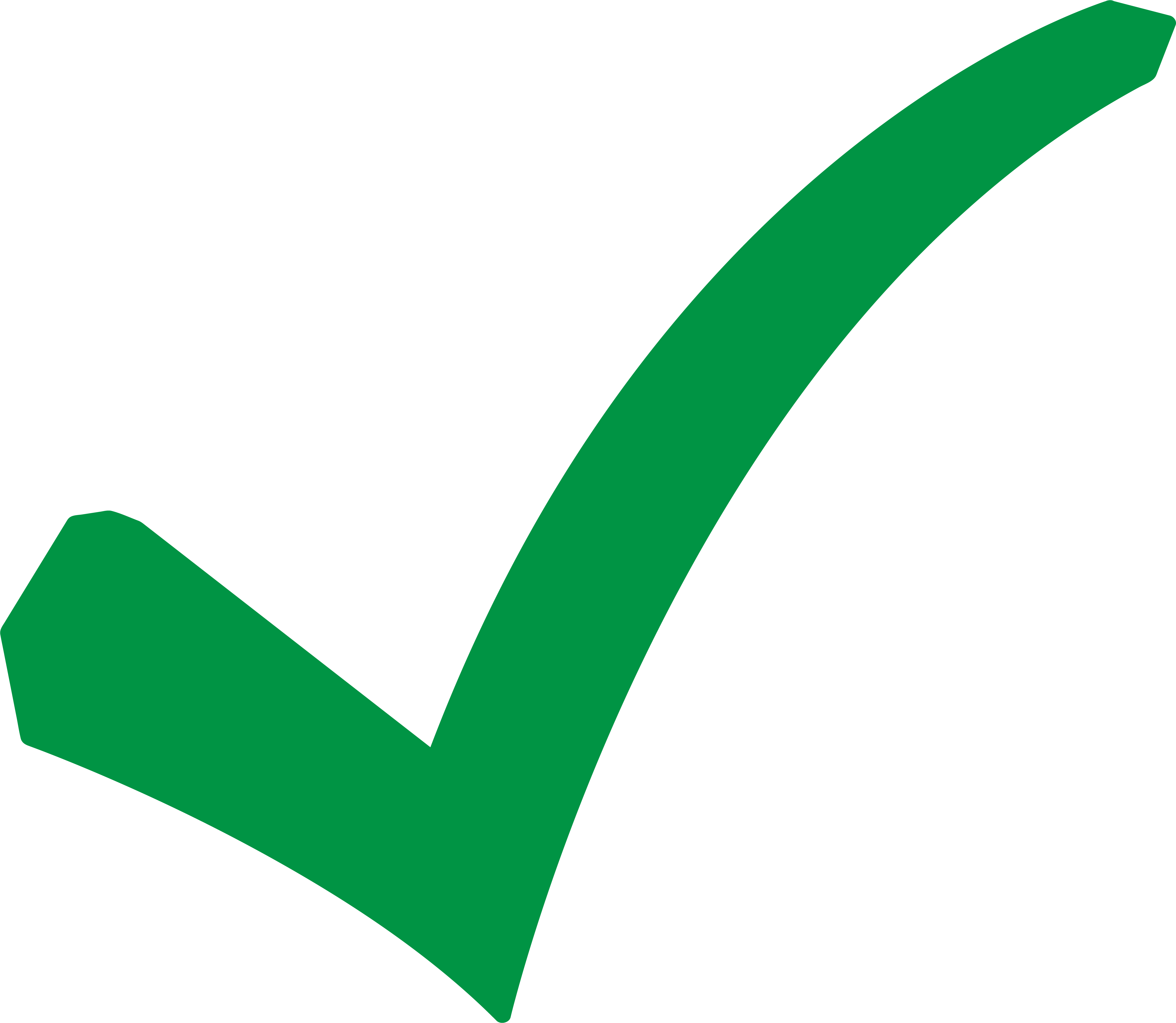 3º RDQA
3º RDQA
3º RDQA
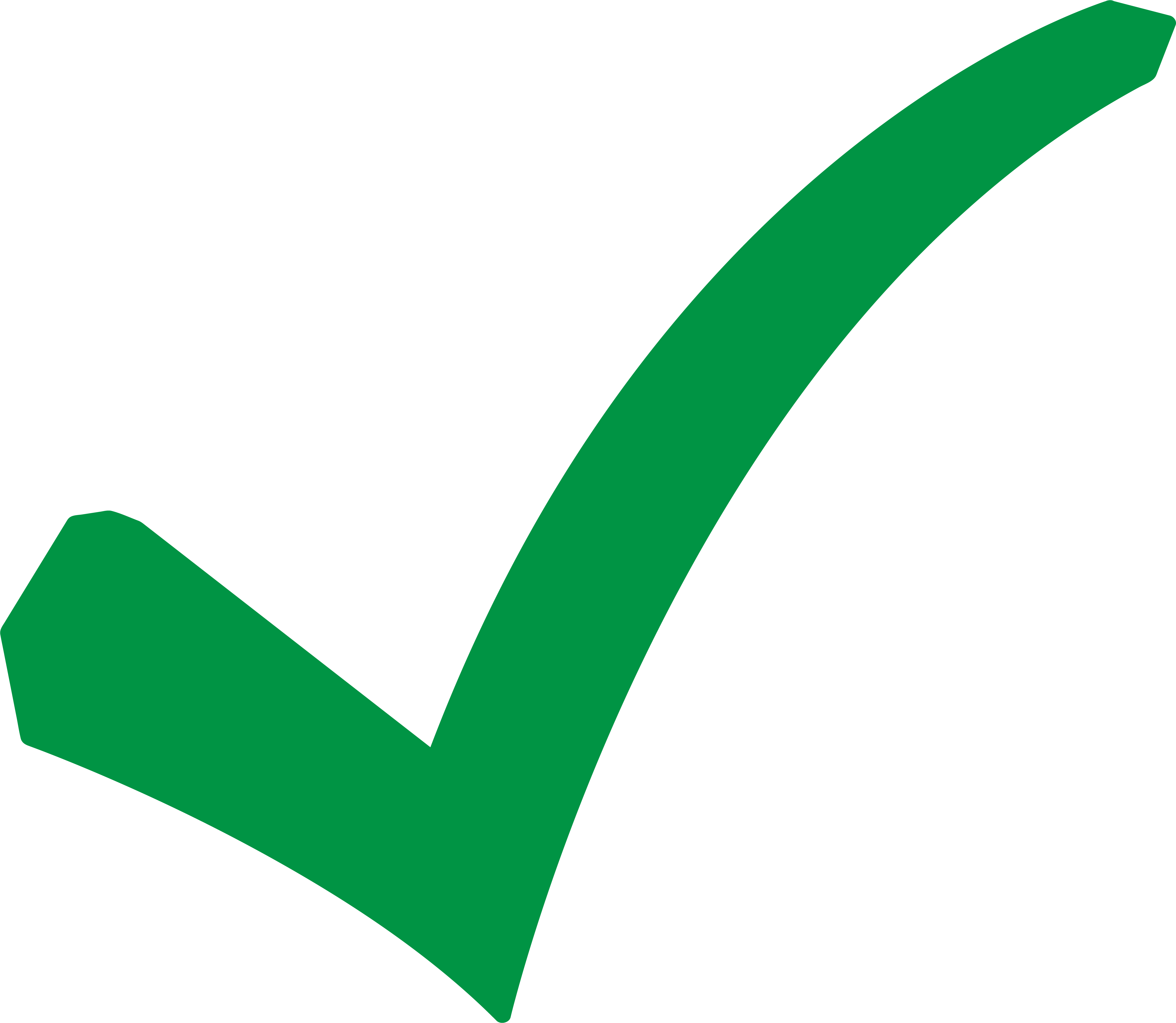 3º RDQA
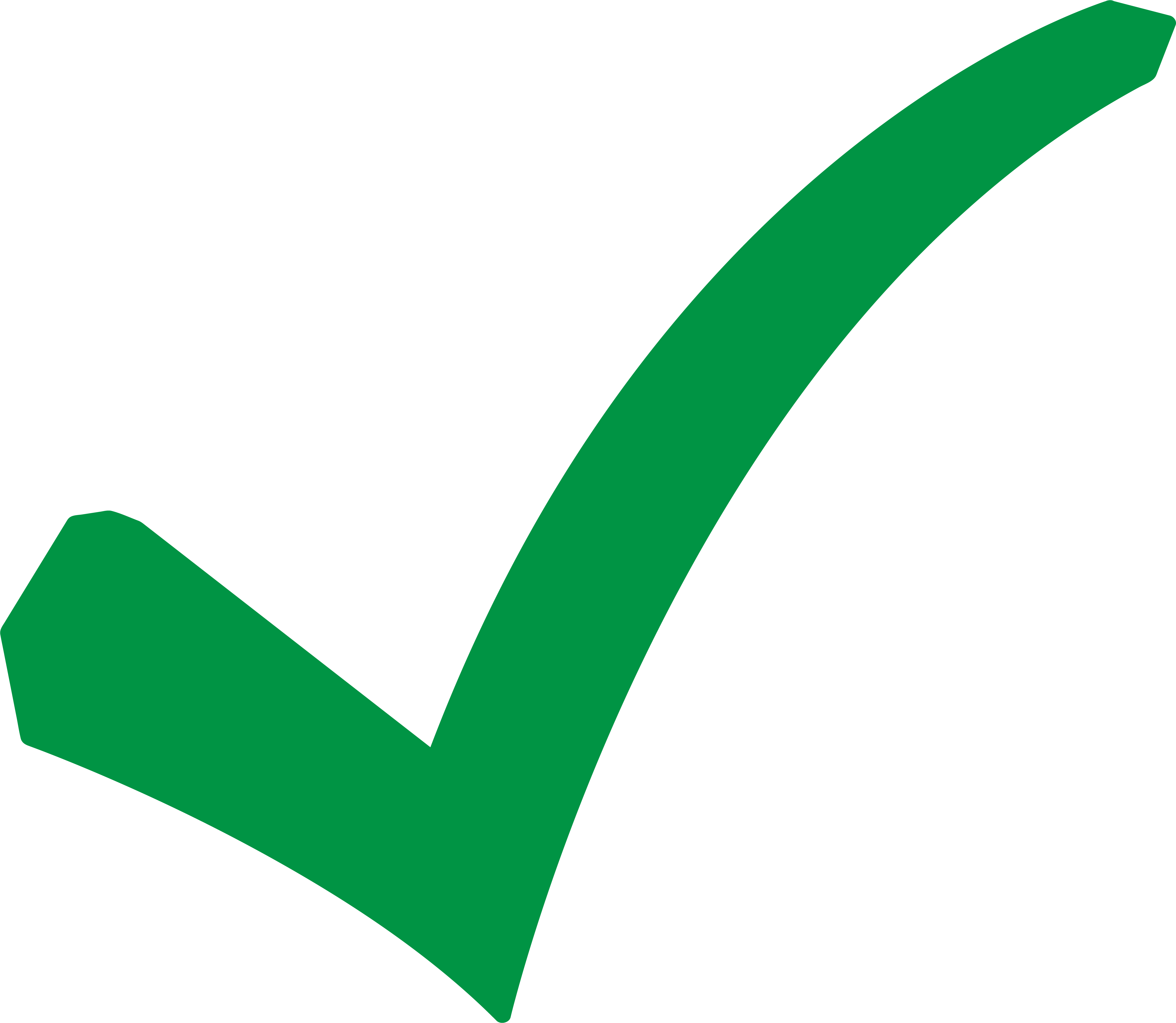 RAG
1º ANO
RAG
2º ANO
RAG
4º ANO
RAG
3º ANO
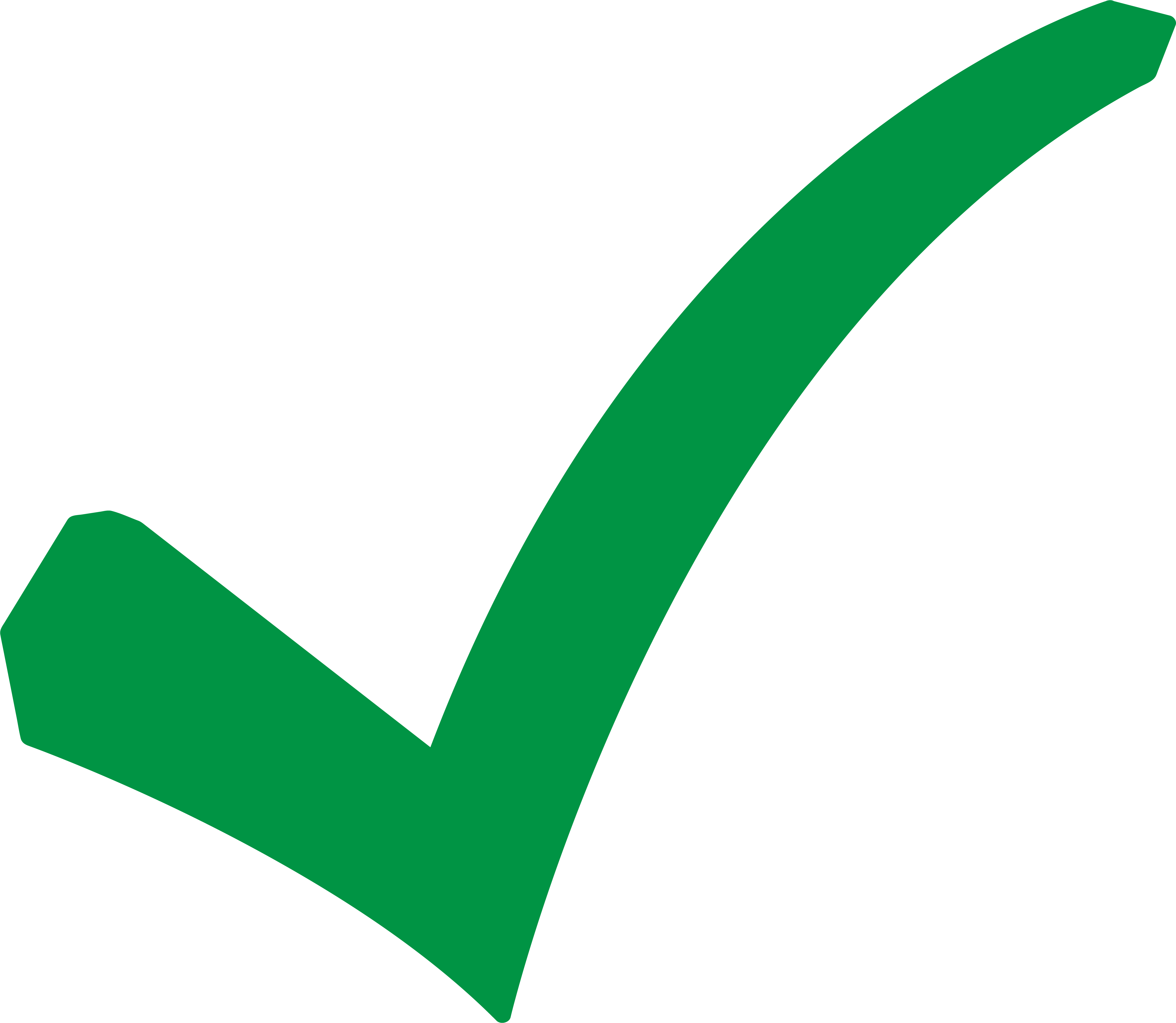 Plano Municipal de Saúde
Número de Municípios por Situação do Plano de Saúde - 2022
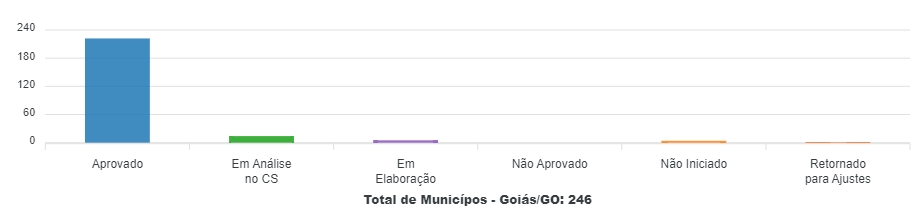 222
14
1
5
4
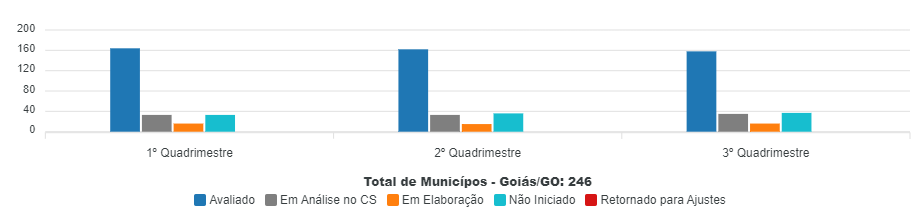 164
162
158
37
35
33
33
33
36
16
16
15
Número de Municípios por Situação do RDQA por Quadrimestre - 2022
Número de Municípios por Situação do RDQA por Quadrimestre - 2023
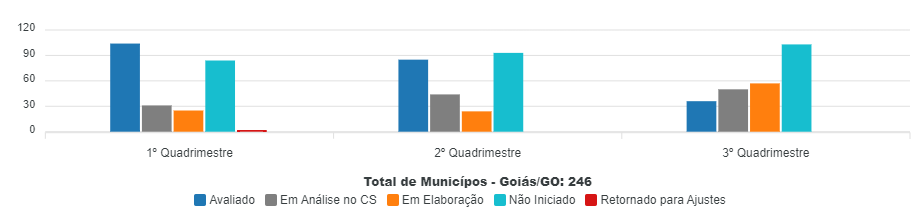 104
107
93
84
84
57
50
44
36
31
25
24
02
Número de doses aplicadas por imunobiológico na Campanha Nacional de Multivacinação  em crianças e adolescentes. Goiás, 2022*.
Número de Municípios por Situação do Relatório Anual de Gestão - 2022
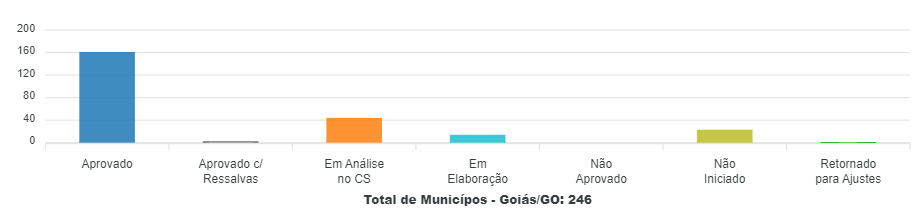 161
44
23
14
3
Número de Municípios por Situação do Relatório Anual de Gestão - 2023
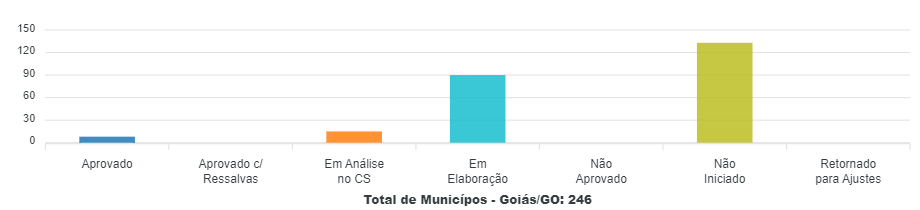 133
90
15
8
AÇÕES SES 2024
Monitoramento das entregas dos instrumentos de gestão

Atualização dos acesos SES/Regionais;

Treinamento para os coordenadores de planejamento das regionais;



Atualização dos acessos dos municípios;

Identificação dos motivos de não entrega dos instrumentos de gestão;

Oficinas de treinamento
- Instrumentos de Gestão
- DIGISUS